Вписанные и описанные конусы (конус и пирамида)
[Speaker Notes: В режиме слайдов ответы и решения появляются после кликанья мышкой]
Конус, описанный около пирамиды
Конус называется описанным около пирамиды, если его вершина совпадает с вершиной пирамиды, а основание описано около основания пирамиды. Сама пирамида называется вписанной в конус.
 
            
 
	

	
	

	Теорема. Около пирамиды можно описать конус тогда и только тогда, когда около её основания можно описать окружность, и основание высоты пирамиды является центром этой окружности.
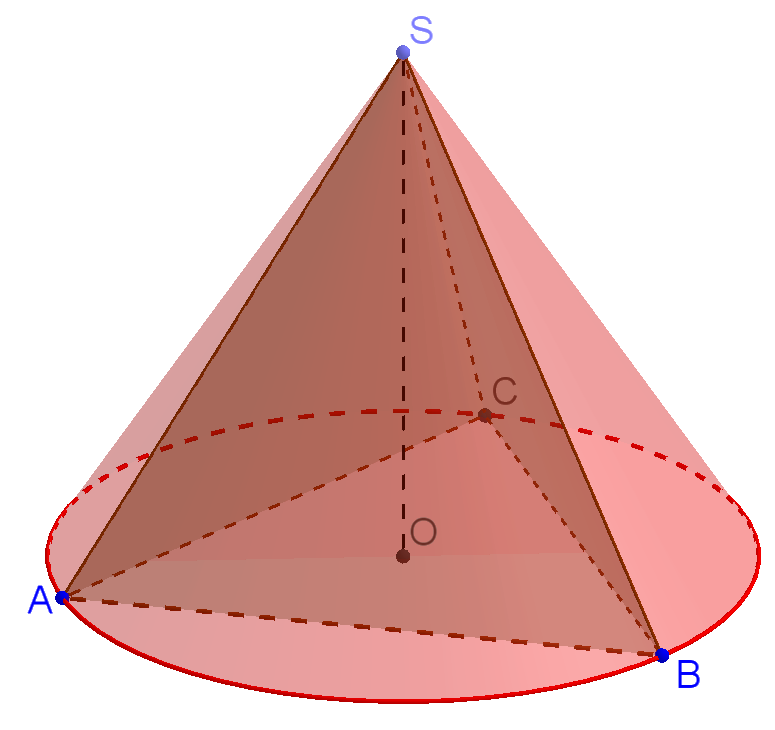 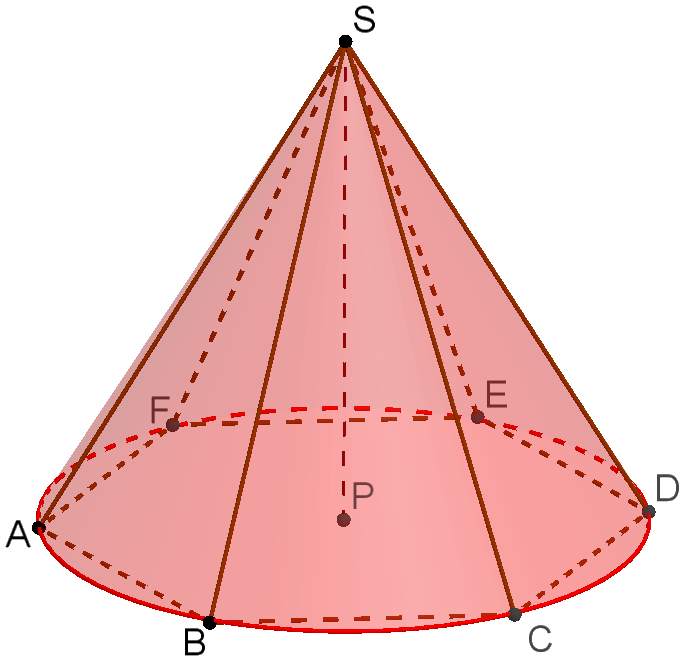 [Speaker Notes: В режиме слайдов ответы и решения появляются после кликанья мышкой]
Упражнения
Изобразите какую-нибудь правильную треугольную пирамиду, вписанную в конус.
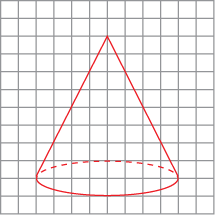 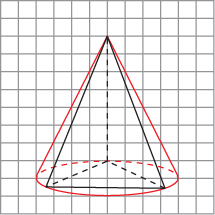 Изобразите какую-нибудь правильную четырёхугольную пирамиду, вписанную в конус.
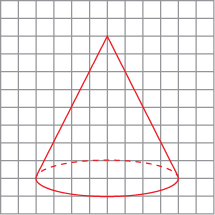 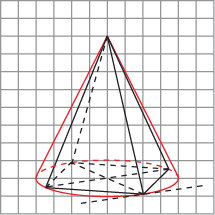 Изобразите какую-нибудь правильную шестиугольную пирамиду, вписанную в конус.
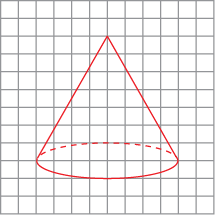 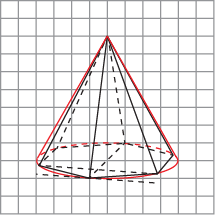 Ответ:
Найдите сторону основания правильной треугольной пирамиды, вписанной в конус, радиус основания которого равен 1.
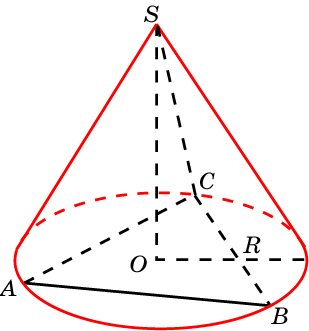 Ответ:
Найдите сторону основания правильной четырехугольной пирамиды, вписанной в конус, диаметр основания которого равен 1.
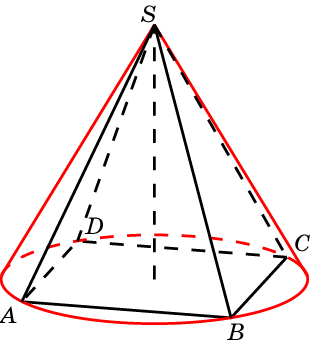 Найдите сторону основания правильной шестиугольной пирамиды, вписанной в конус, радиус основания которого равен 1.
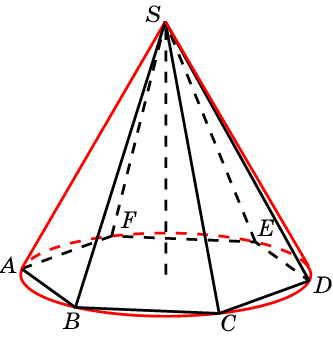 Ответ: 1.
Конус, вписанный в пирамиду
Конус называется вписанным в пирамиду, если его вершина совпадает с вершиной пирамиды, а основание вписано в основание пирамиды. Сама пирамида называется описанной около конуса.







	
	Теорема. В пирамиду можно вписать конус тогда и только тогда, когда в её основание можно вписать окружность, и основание высоты пирамиды является центром этой окружности.
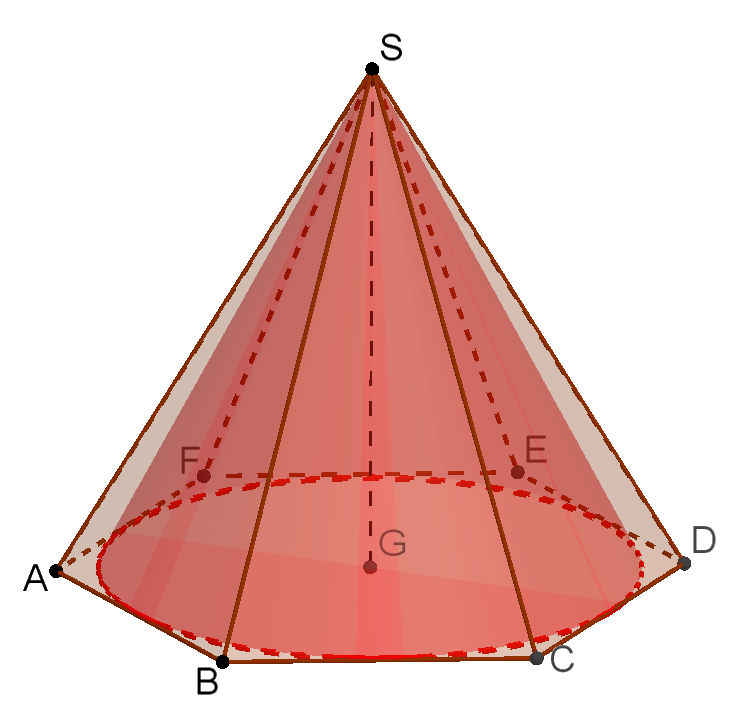 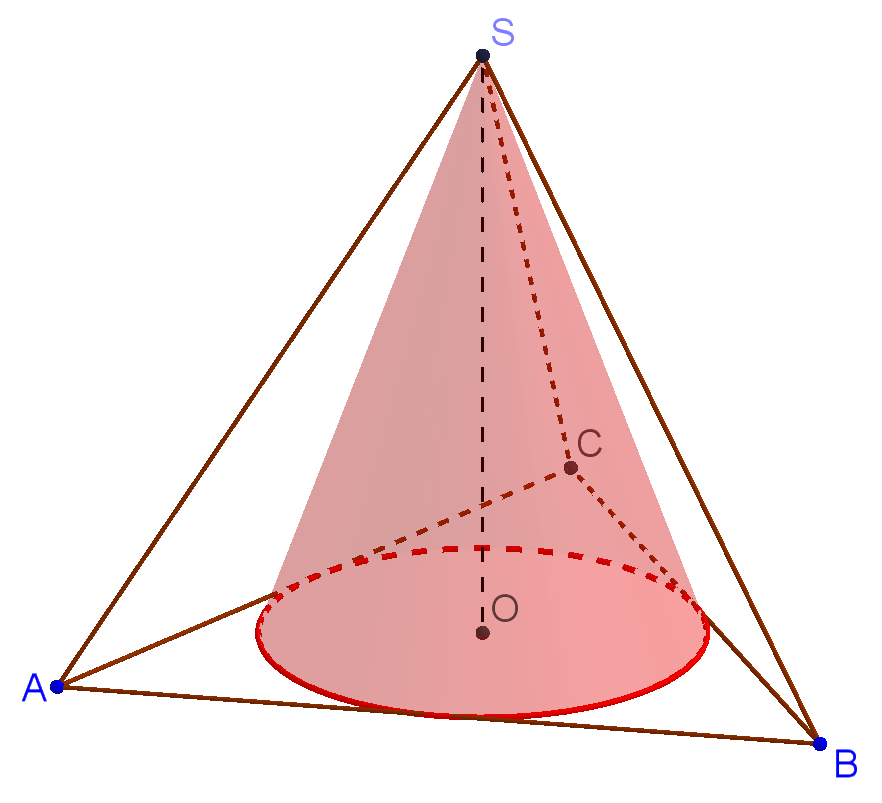 [Speaker Notes: В режиме слайдов ответы и решения появляются после кликанья мышкой]
Упражнения
Изобразите какую-нибудь треугольную пирамиду, описанную около конуса.
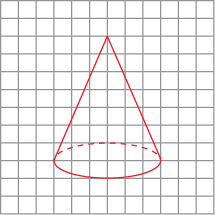 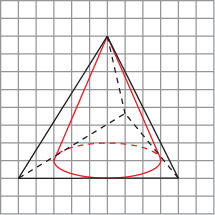 Изобразите какую-нибудь правильную треугольную пирамиду, описанную около конуса.
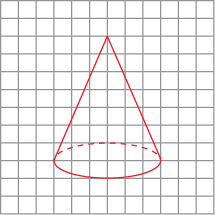 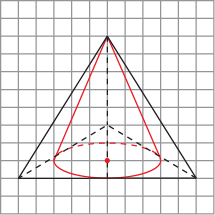 Изобразите какую-нибудь правильную четырёхугольную пирамиду, описанную около конуса.
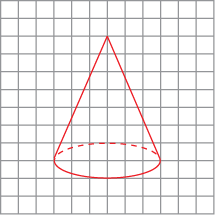 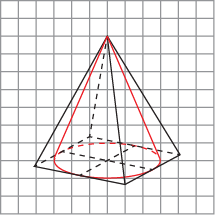 Изобразите какую-нибудь правильную шестиугольную пирамиду, описанную около конуса.
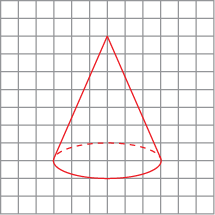 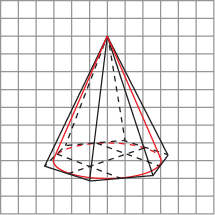 Ответ:
Найдите сторону основания правильной треугольной пирамиды, описанной около конуса, радиус основания которого равен 1.
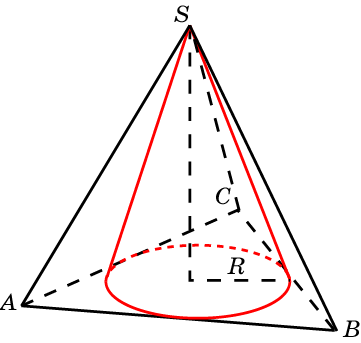 Найдите сторону основания правильной четырехугольной пирамиды, описанной около конуса, радиус основания которого равен 1.
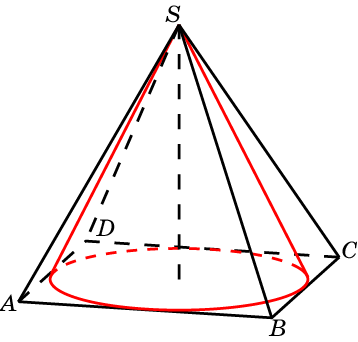 Ответ: 2.
Ответ:
Найдите сторону основания правильной шестиугольной пирамиды, описанной около конуса, радиус основания которого равен 1.
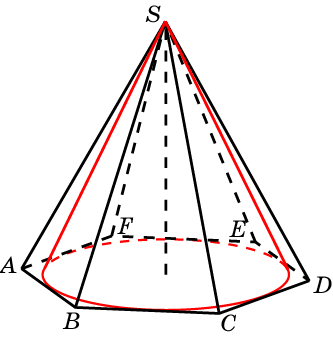